AP Human Geography Models
Demographic Transition Model
Epidemiological Transition Model
Von Thunen Model
Concentric Zone Model
Ernest Burgess
1923
Isolated plain
Chicago
Concentric Zone Model by Burgess
Sector Model
Homer Hoyt
1939
Isolated plain
Chicago
Sector Model by Hoyt
Multiple Nuclei Model
Chauncey Harris and Edward Ullman
1945
Isolated plain
Los Angeles
Multiple Nuclei Model by Harris and Ullman
Galactic Model
Chauncey Harris
1960’s
Isolated plain
Detroit

Edge Cities
Latin American City Model
Ernest Griffin and Larry Ford 
1980
Latin American cities--- Panama
Laws of the Indies
Grid
Central plaza
Church (Roman Catholic)
Shade
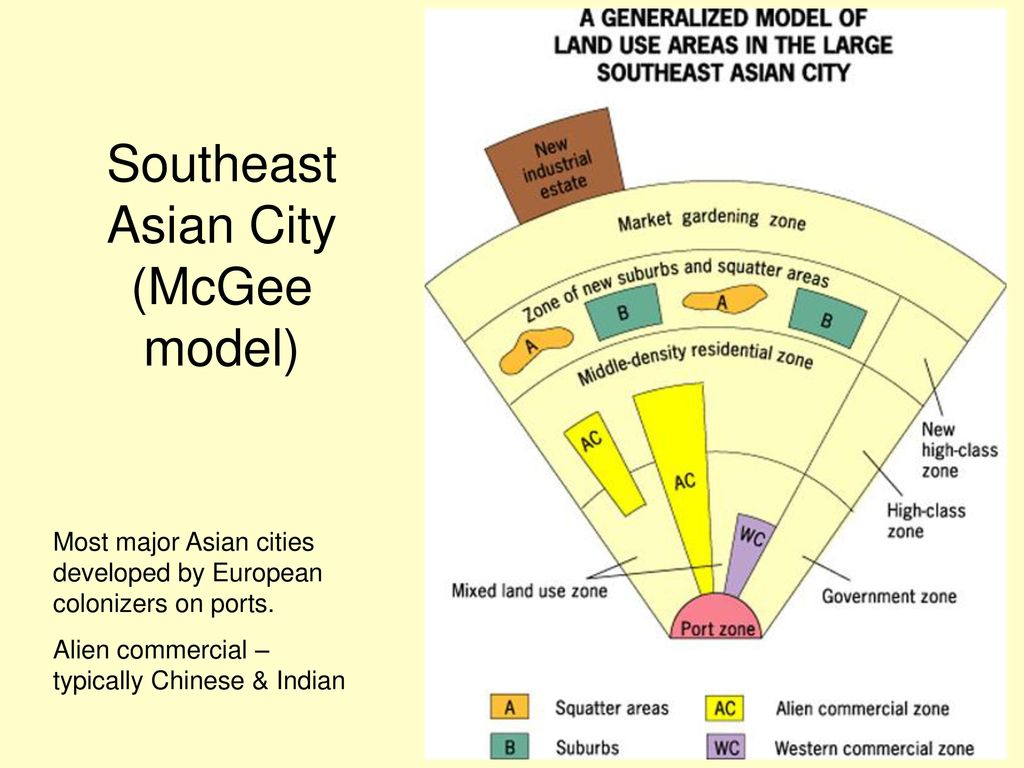 T.G. McGee
1980
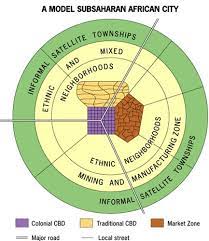 African City Model
Harm De Blij
Purple-Colonial CBD
Yellow-Traditional CBD
Brown-Open Air Markets
Sub-Saharan Africa
Colonization
Lots of Changes since independence
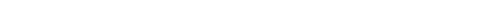 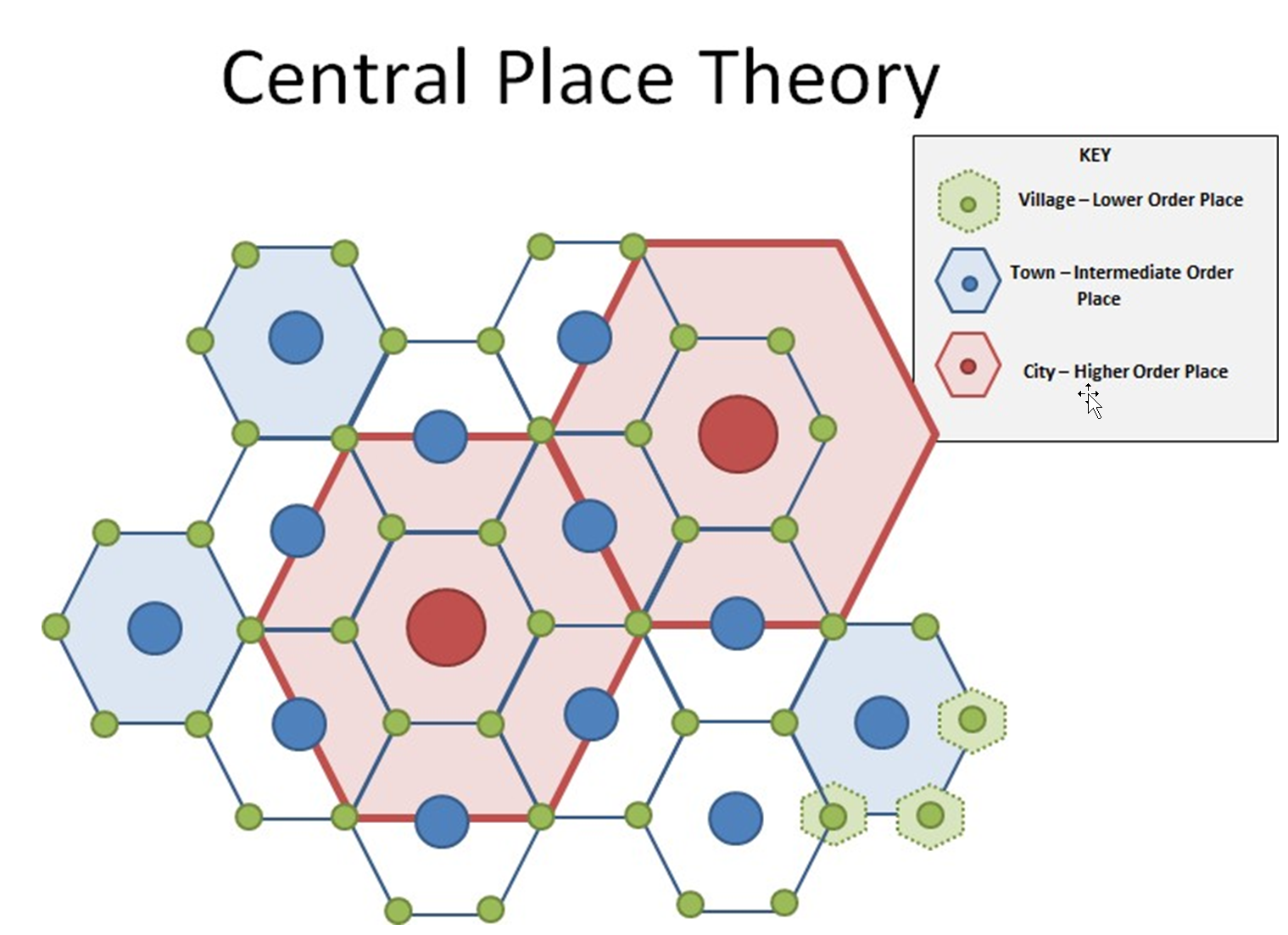 Cristaller